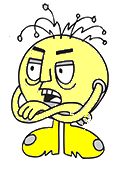 Isótopos
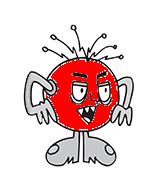 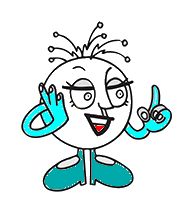 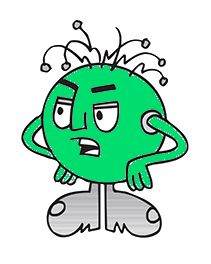 [Speaker Notes: Isótopos]
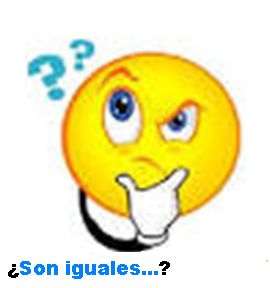 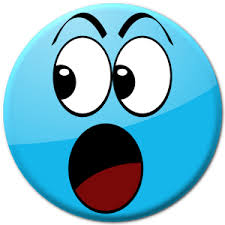 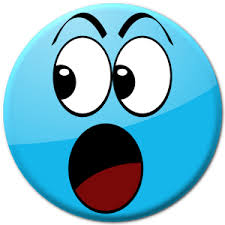 ¿Busquemos nuestra identidad?
Nosotros nos parecemos mucho.

¿Oh  es casualidad?
En realidad nos parecemos  mucho.

Y no es casualidad

Porque hasta tenemos la misma  “O”
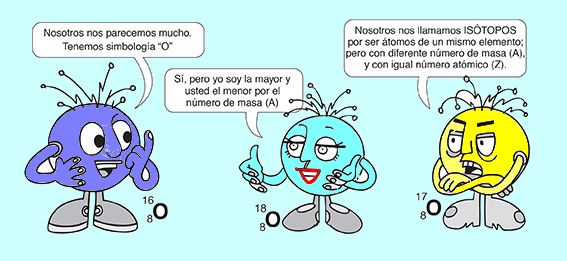 ¡Sí!.. pero b recuerden yo 			soy la mayor
 					de ustedes dos
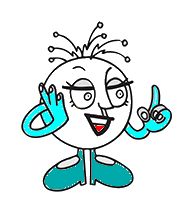 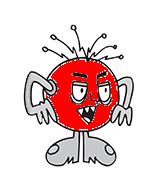 ¿Por qué lo apuntas ?
				Solo observa cual es el número de masa (A), que tienes, es menor que el mío y que del otro por eso te apunto que eres el menor de
	los dos.
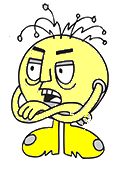 Bueno … bueno 
somos átomos de un
mismo elemento, lo
único diferente que
 tenemos es el número de masa(A), pero con
igual número atómico(Z).
Y saben nos llamamos ISÓTOPOS
Nuestro término viene de las raíces “iso” que
significa igual y “topos” que representa lugar.
[Speaker Notes: Isótopos]
Algunos isótopos son 				estables y otros inestables
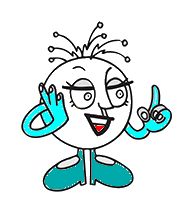 Los isótopos estables no cambian espontáneamente.
Mientras que los isótopos inestables
experimentan en el núcleo un
reordenamiento espontaneo que tiene como
resultado la formación o transformación
De partículas, además de la liberación
 de energías en forma de radiación.
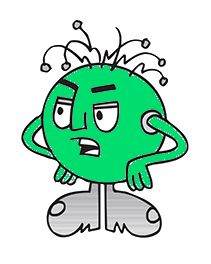 Ven…!  
					Porque somos 						importantes damos 			      	        origen al fenómeno de
			   radioactividad
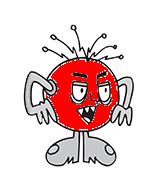 Oigan dicen que…
¿Qué isótopos somos peligrosos?
No  nosotros los isótopos no somos
peligrosos; pero somos delicados, si no
tiene cuidado al trabajar con nosotros.
Podemos causar grandes desastres,
inclusive  hasta la muerte a las personas.
Isótopos del hidrógeno:
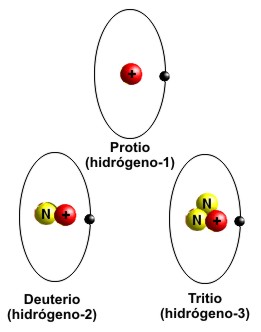 RECORDEMOS…
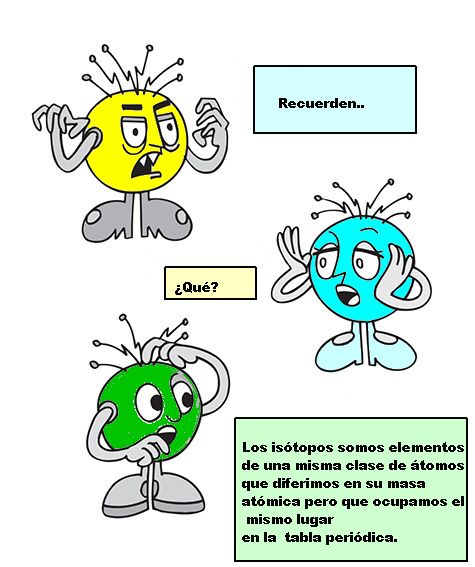